HIPSSA Project
Support for Harmonization of the ICT Policies in Sub-Sahara Africa,
TRAINING /DATA PROTECTION LAW
Zambia, August 2013



Pria Chetty, 
ITU International Expert on Data Protection
[Speaker Notes: .]
Summary of the Content
Revisit and explain key concepts and definitions

Examples and cases of principles of data protection law in practice

Explanation of Transborder Flow restrictions in data protection law
WHY ENACT DATA PROTECTION LAW INZambia?
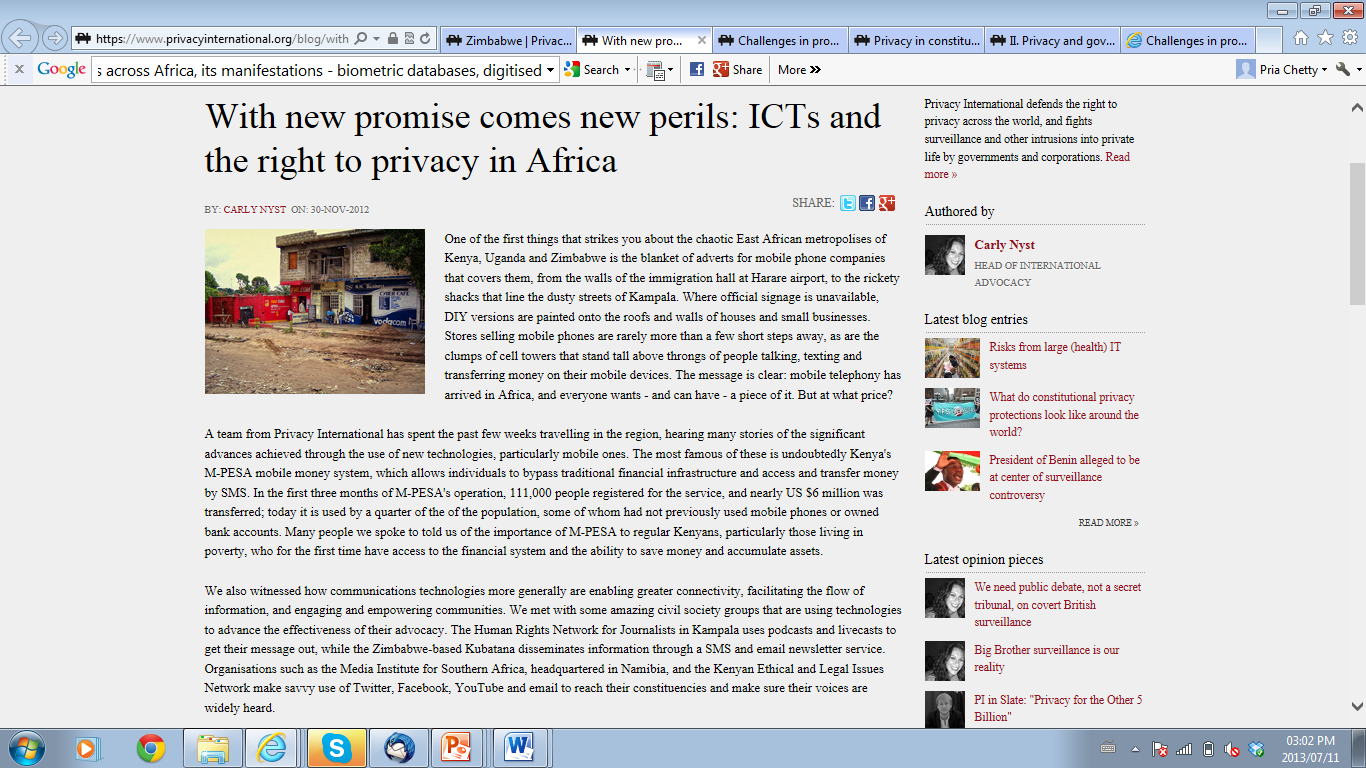 “As the tide of technology sweeps across Africa, its manifestations - biometric databases, digitised border systems, electronic voting, communications surveillance, e-Health systems, mobile money - are being designed and implemented with little consideration for how such systems will protect the personal information of individuals and respect their private lives and decisions. Even more worryingly, these "advances" are being adopted without accompanying legal protections and safeguards to ensure that individuals' basic rights are protected. Such safeguards include data protection legislation…””
https://www.privacyinternational.org/blog/with-new-promise-comes-new-perils-icts-and-the-right-to-privacy-in-africa
25 governments, many with questionable records on human rights, may be using off-the-shelf surveillance software to spy on their own citizens

E-mails contained surveillance software that could grab images off computer screens, record Skype chats, turn on cameras and microphones and log keystrokes


frequently used “against paedophiles, terrorists, organized crime, kidnapping and human trafficking
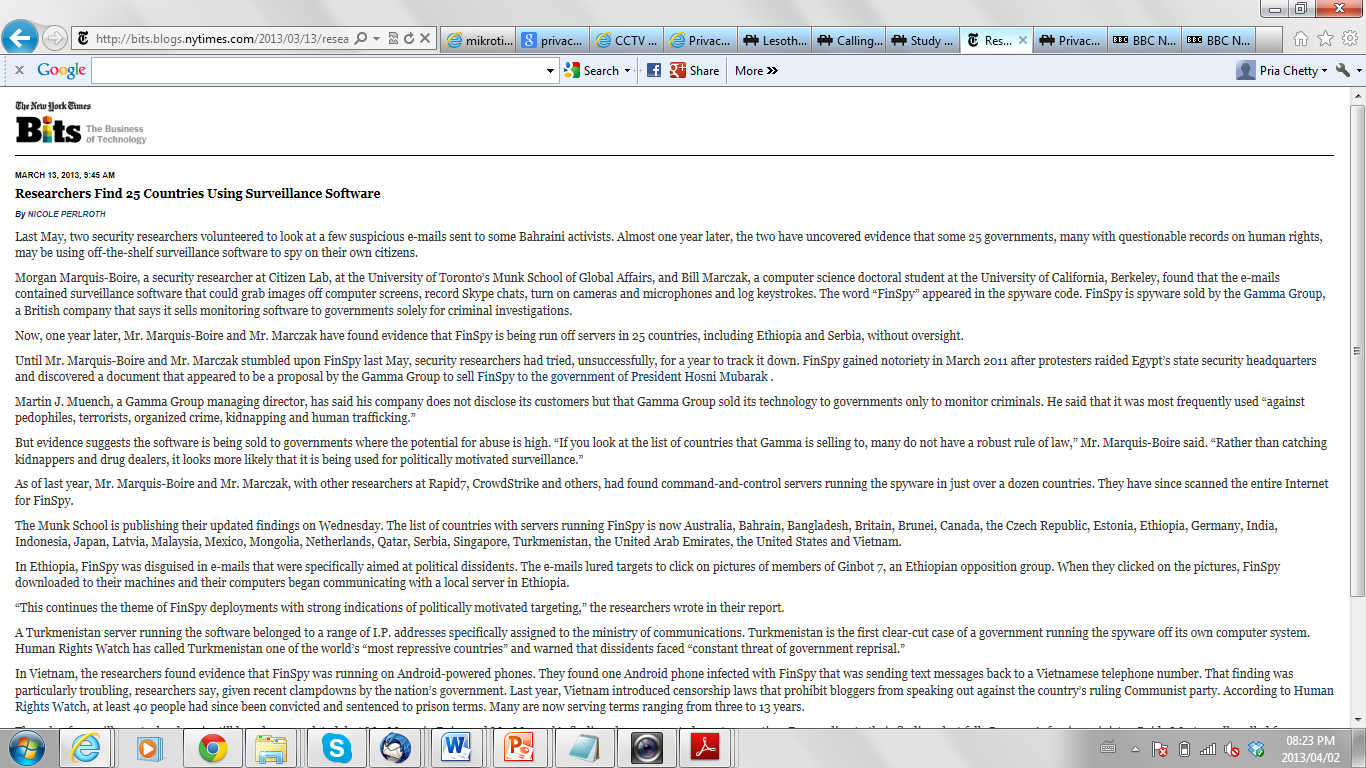 http://bits.blogs.nytimes.com/2013/03/13/researchers-find-25-countries-using-surveillance-software/?pagewanted=print
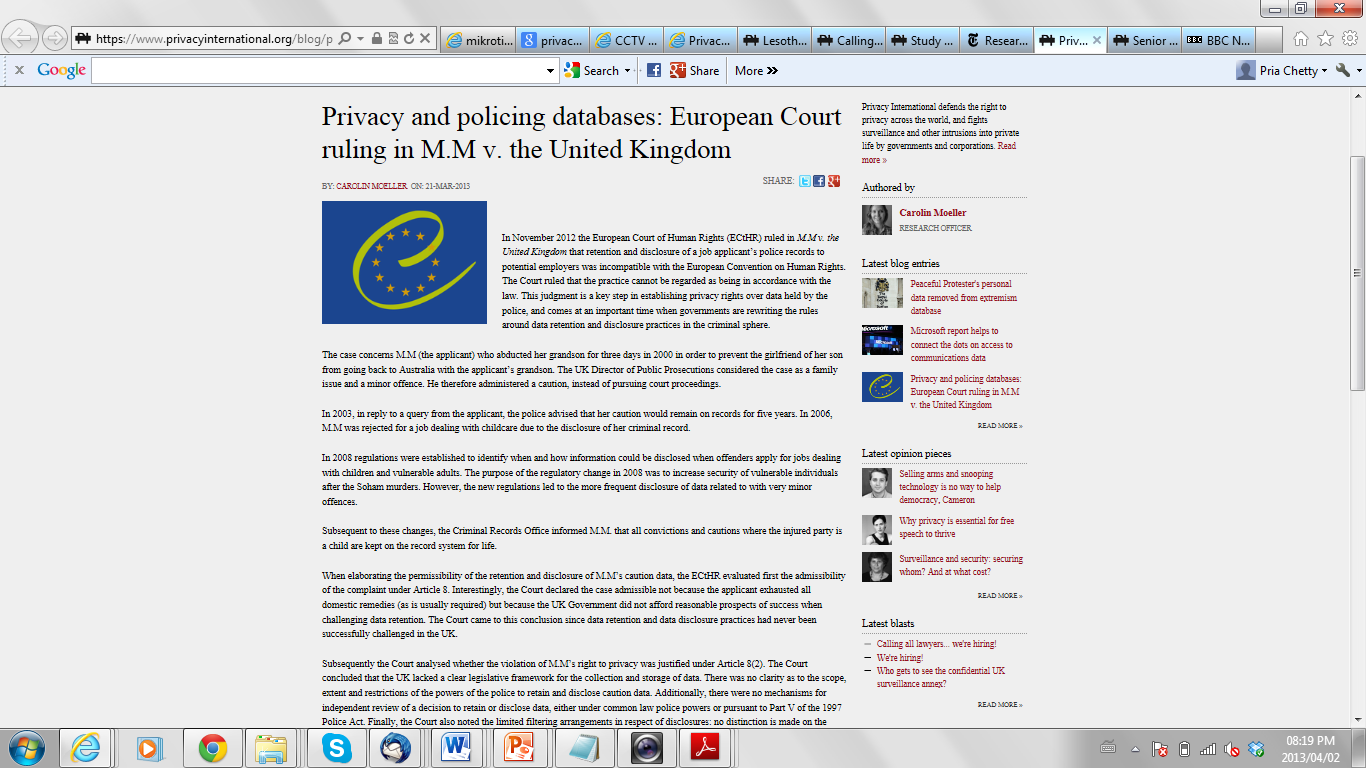 Case shows the reliance on personal information for decision making  and negative impact

M.M abducted her grandson for 3 days to prevent son’s girlfriend from leaving country with grandson

Minor offence an caution but on record for 5 years

M.M was rejected  for a job dealing with children

Records kept for life
https://www.privacyinternational.org/blog/privacy-and-policing-databases-european-court-ruling-in-mm-v-the-united-kingdom
CONCEPTS IN PERSONAL INFORMATIONPROCESSING
Data Controller Retains Ultimate Responsibility despite other persons acting on its behalf
Who is controller and processor?

Organisations that process personal data –= data controller or data processor or representative.

Data controller – responsible for compliance including security breaches.

In Contracts – a statement that a supplier is acting as a data processor must be in pace and confirmation of responsibility of data controller to customer

People remain unclear as to roles and how to determine

Lawyers, accountants and doctors are data controllers

Outsourced service providers are data processors acting on behalf of data controllers
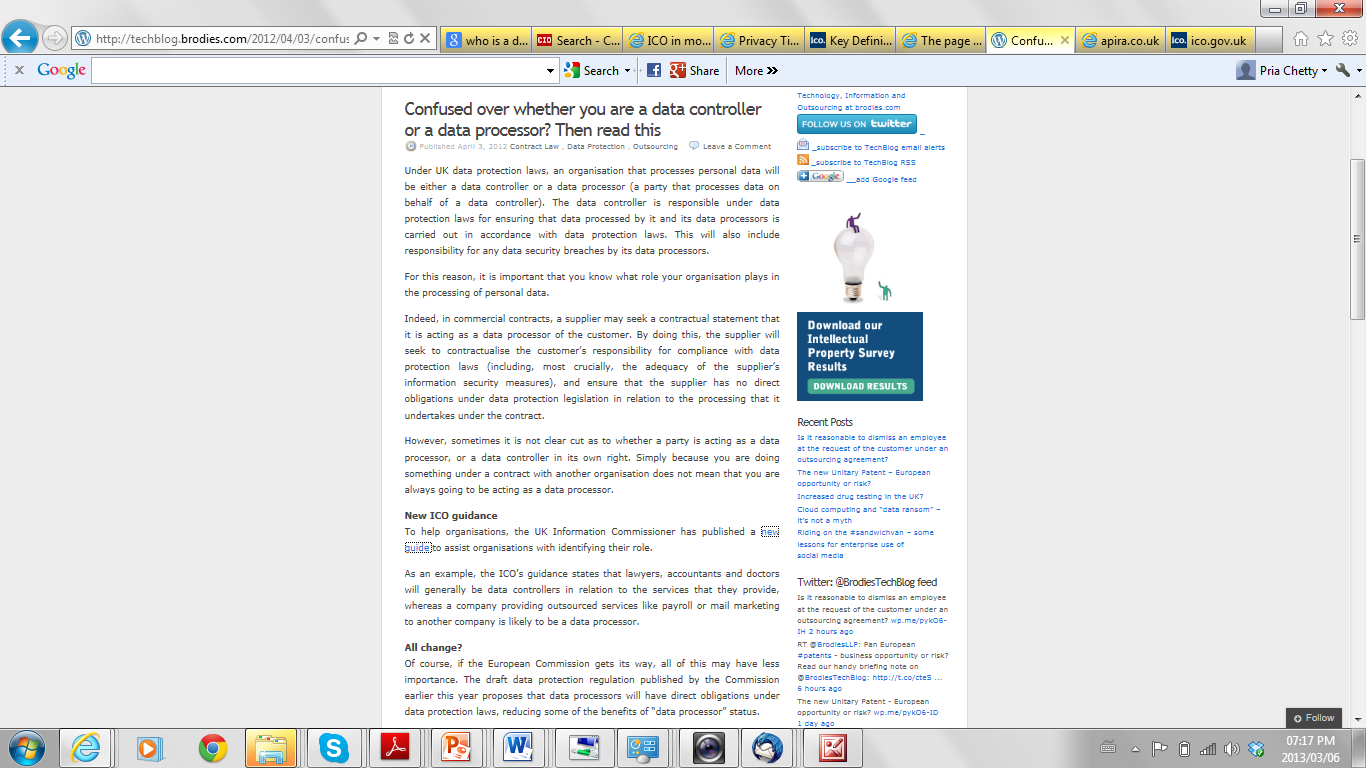 http://techblog.brodies.com/2012/04/03/confused-over-whether-you-are-a-data-controller-or-a-data-processor-then-read-this/
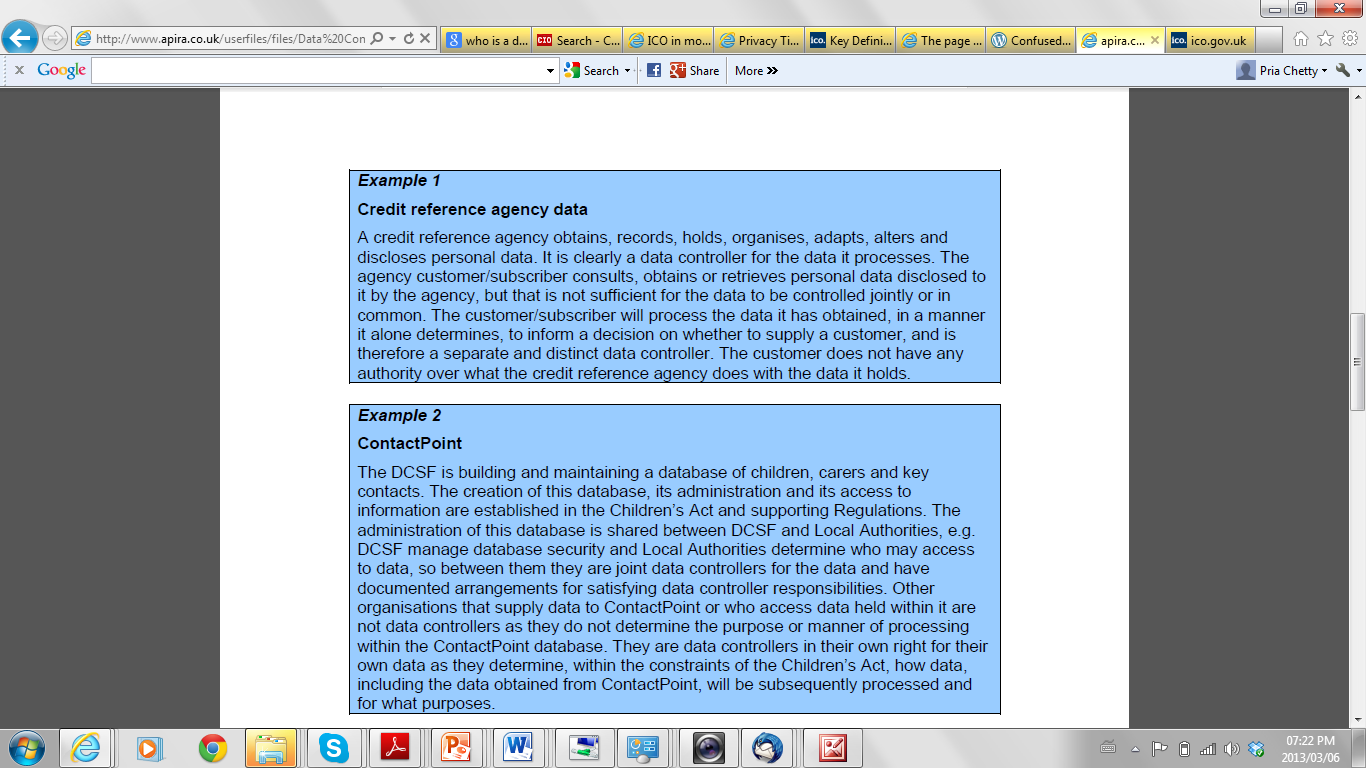 Agency obtains, records, holds, alters, discloses data 


Customer consults, obtains, retrieves data

Agency – data controller

Customer – separate and distinct data controller
____________________

Data controller established in regulations

2 Public Bodies administer database of children, carers and contacts – joint data controllers
http://www.apira.co.uk/userfiles/files/Data%20Controllers%20in%20common.pdf
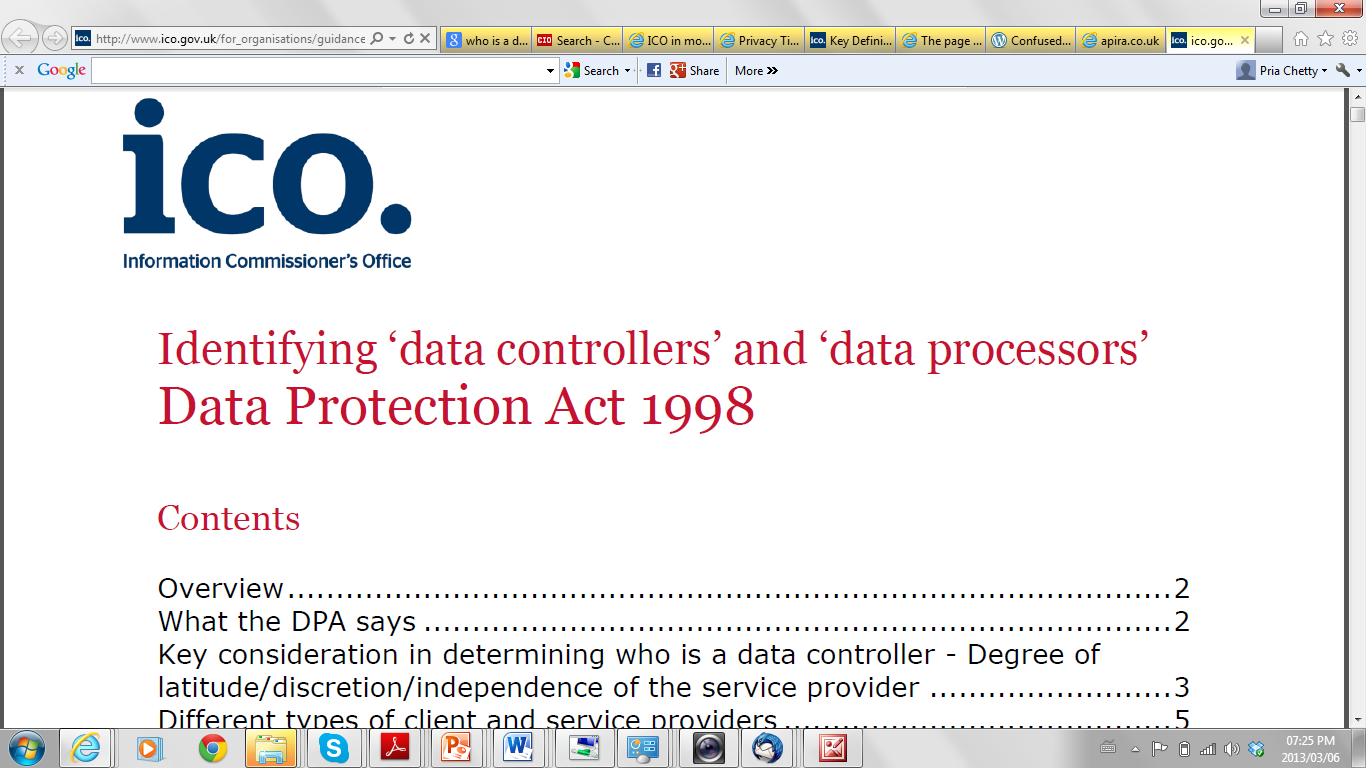 http://www.ico.gov.uk/for_organisations/guidance_index/~/media/documents/library/Data_Protection/Detailed_specialist_guides/data_controllers_and_data_processors.ashx
Defining Personal Information
Identifiable Information
Examples:
Source: Privacysense.net
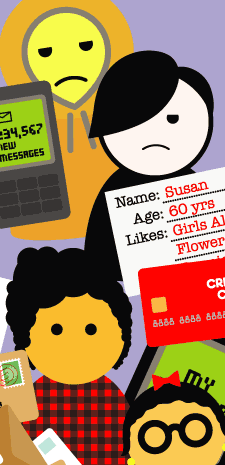 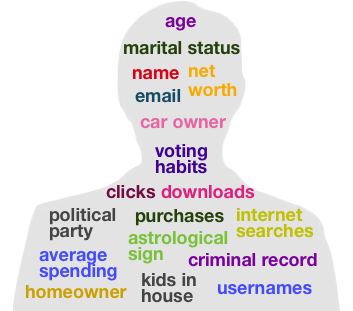 BUT in addition to information about you, personal information includes information about what you do, what you like, your preferences, behavioural data and your personal profile. Companies have a commercial interest in knowing you.
Netflix – research contest 

Awarded $1 million – competition to develop technology to improve the ability to predict what movies customers will like

Test data for second competition is not sufficiently anonymous?

Demographic and behavioural data to model individual profiles. Data set of 100 million entries – ages, gender, ZIP codes, genre ratings and chosen movies

Gender, birth date, ZIP code – ID 87% of Americans

Gender, ZIP code and movie preferences – narrow to a few hundred people.
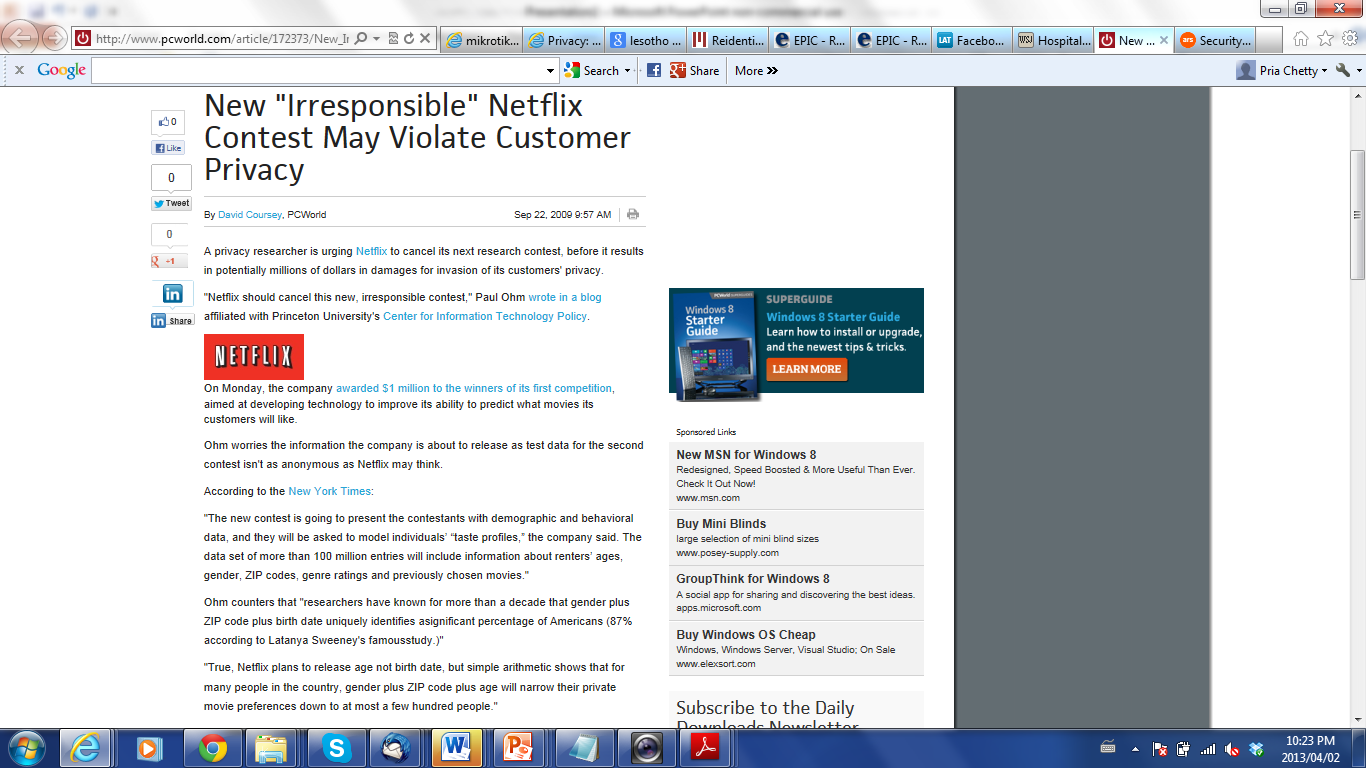 http://www.pcworld.com/article/172373/New_Irresponsible_Netflix_Contest_May_Violate_Customer_Privacy.html
Processing of Personal Information
The Act limits processing of personal information to place conditions on how personal information may be used.
To prevent unintended uses of personal information
To prevent abuse of personal information
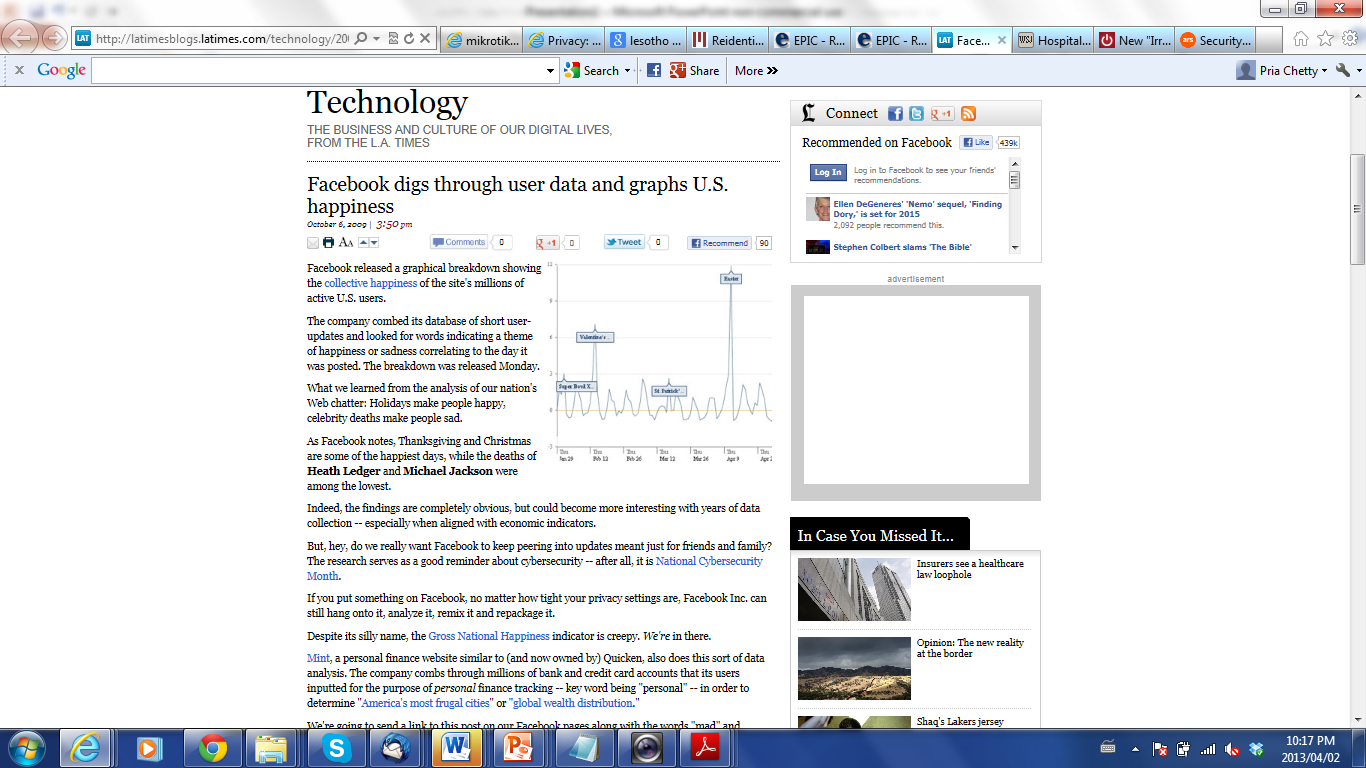 Facebook processing data for happiness index 

What makes people happy?

Data aligned with economic indicators can be of interest

No matter how tight the privacy settings are, Facebook Inc. can use it, analyse it, remix it and repackage it. 

Mint processes millions of bank and credit card accounts for personal finance tracking. 

How comfortable are we with  back-end processing?
http://latimesblogs.latimes.com/technology/2009/10/facebook-happiness.html
What is sensitive?
(a) information or an opinion about an individual which reveals or contains the following
(i) racial or ethnic origin;
(ii) political opinions;
(iii) membership of a political association;
(iv) religious beliefs or affiliations;
(v) philosophical beliefs;
(vi) membership of a professional or trade association;
(vii) membership of a trade union; (viii) sex life;
(ix) criminal, educational, financial or employment history;
(x) gender, age, marital status or family status,
(b) health information about an individual;
(c) genetic information about an individual; or
(d) information which may be considered as presenting a major risk to the rights of the data subject.
Often this information is used against the person when making a decision e.g. whether to employ or do business with a person

Information should not be used for purposes that the data subject has not consented to (with exceptions)
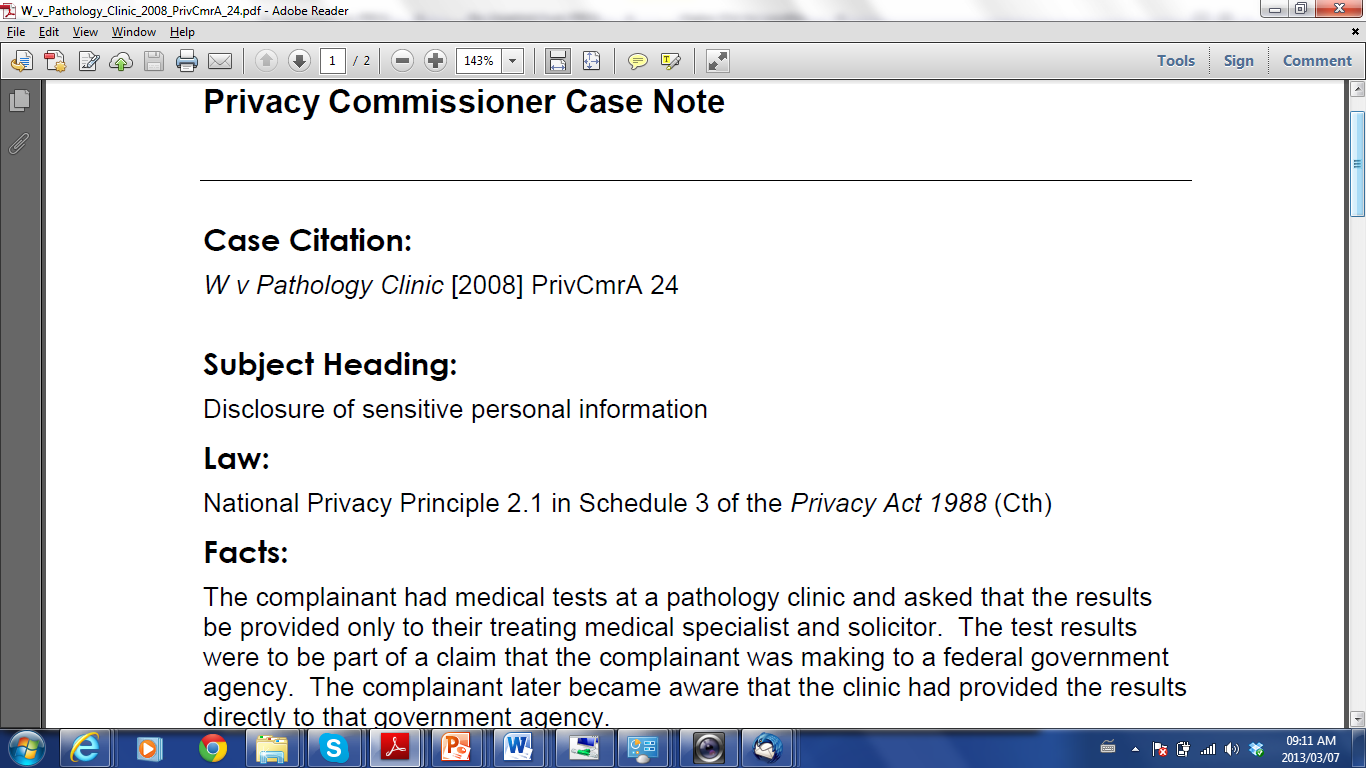 Australian Privacy Commissioner case

Information was disclosed for a purpose other than the primary purpose for which it was collected, and the disclosure was not permitted by any of the exceptions 

The Commissioner formed the view that the disclosure was an interference with the complainant's privacy

Conciliation and Settlement
http://www.privacy.gov.au/materials/types/casenotes/view/5977
PROTECTION OF PERSONAL INFORMATION
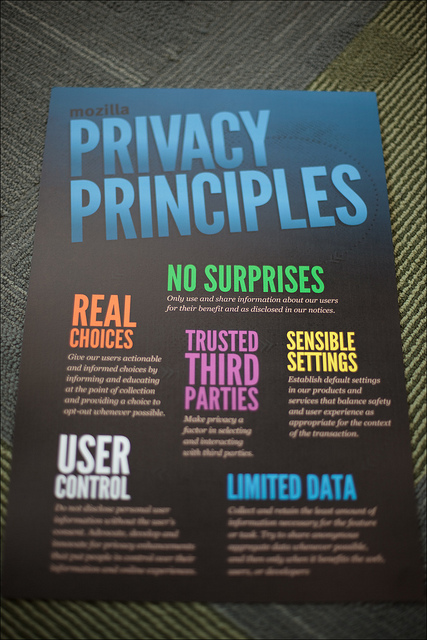 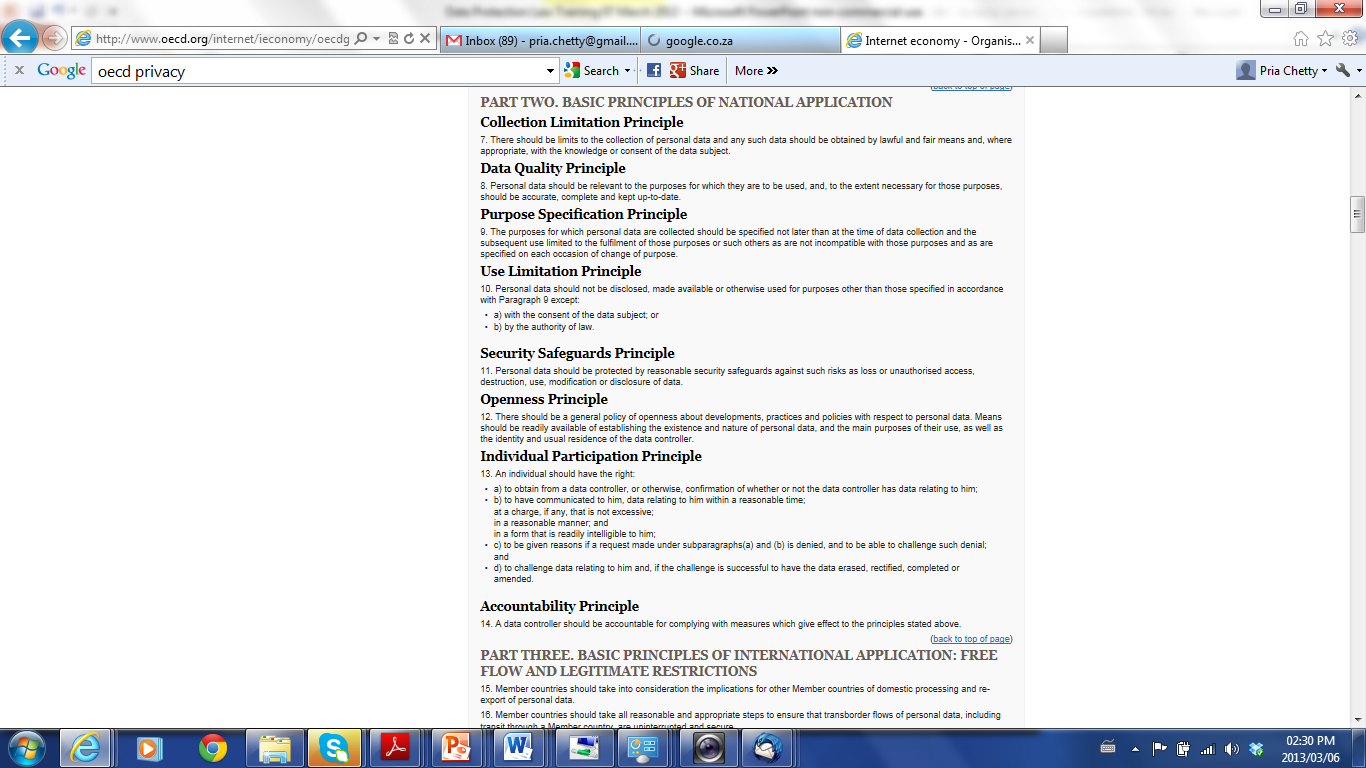 Original OECD Principles
Source: OECD
www.oecd.org
Key Provision Principles of Data Protection Bill
Processing of personal information (General Limitations)
Minimality, Retention of records
Collection directly from the data subject
Purpose specification and further processing limitation
Security measures on integrity of personal information
Information processed by an data processor of the data controller
Security measures regarding information processed by an data processor
Notification of security compromises
Quality of information
Notification to the Commission and to the data subject
Access to and challenges of personal information
Correction of personal information
Data controller to give effect to principles
Prohibition on processing of sensitive personal information
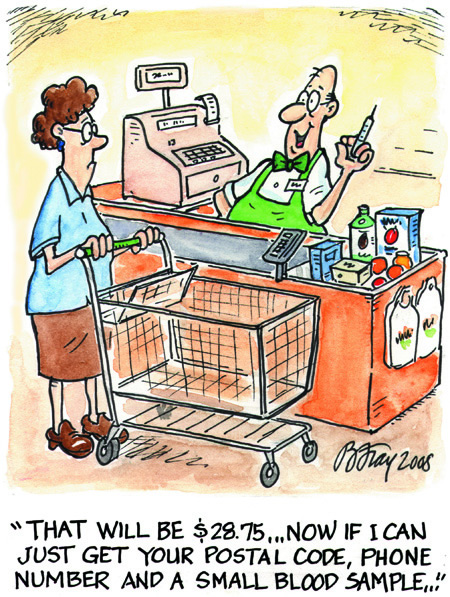 Example:
You should notify the data subject of the Purpose of Collection of information
Image Source: Office of Privacy Commissioner (OPC)
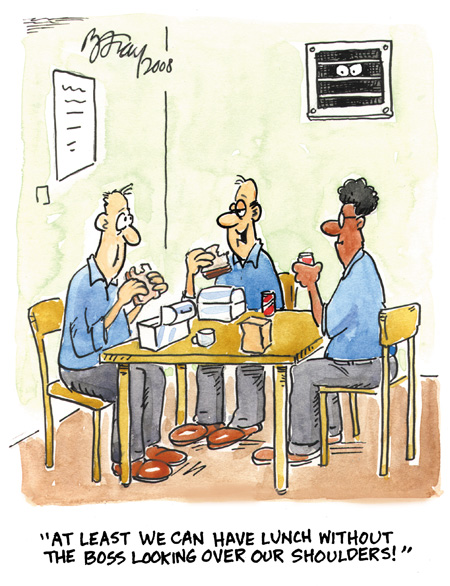 Has the employer notified the employees?

Are employees (also data subjects) aware of Purpose of Collection?
Image Source: Office of Privacy Commissioner (OPC)
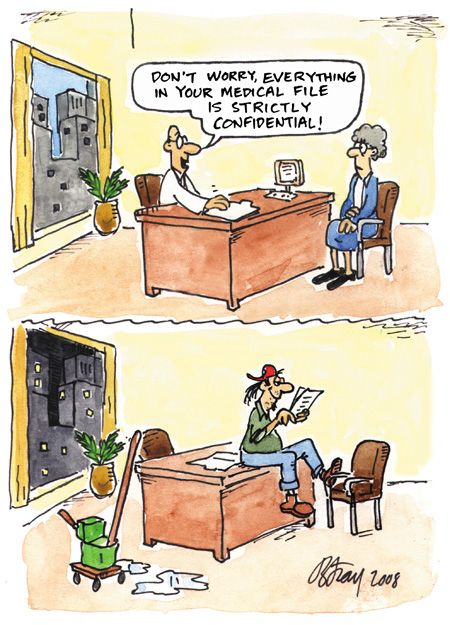 Example: 
Data controllers should have necessary
security safeguards
to protect personal information
Image Source: Office of Privacy Commissioner (OPC)
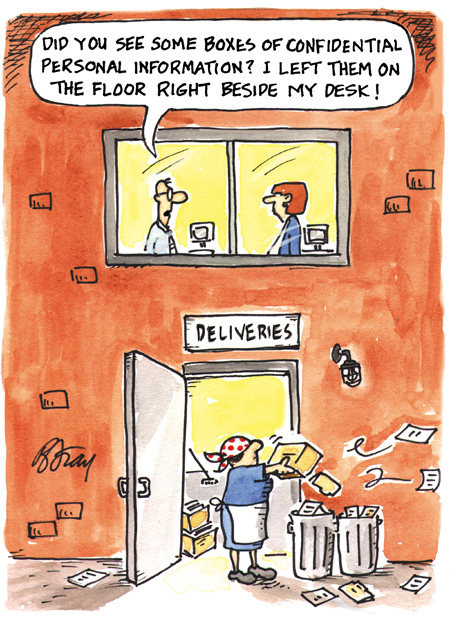 Principle:
Security Safeguards
Image Source: Office of Privacy Commissioner (OPC)
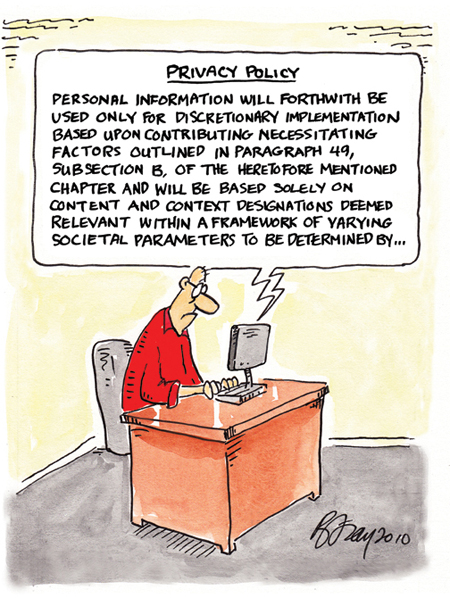 With the principle of 
notification, the data subject must understand the purpose of collection and how it will be used (not complicated legalese)
Image Source: Office of Privacy Commissioner (OPC)
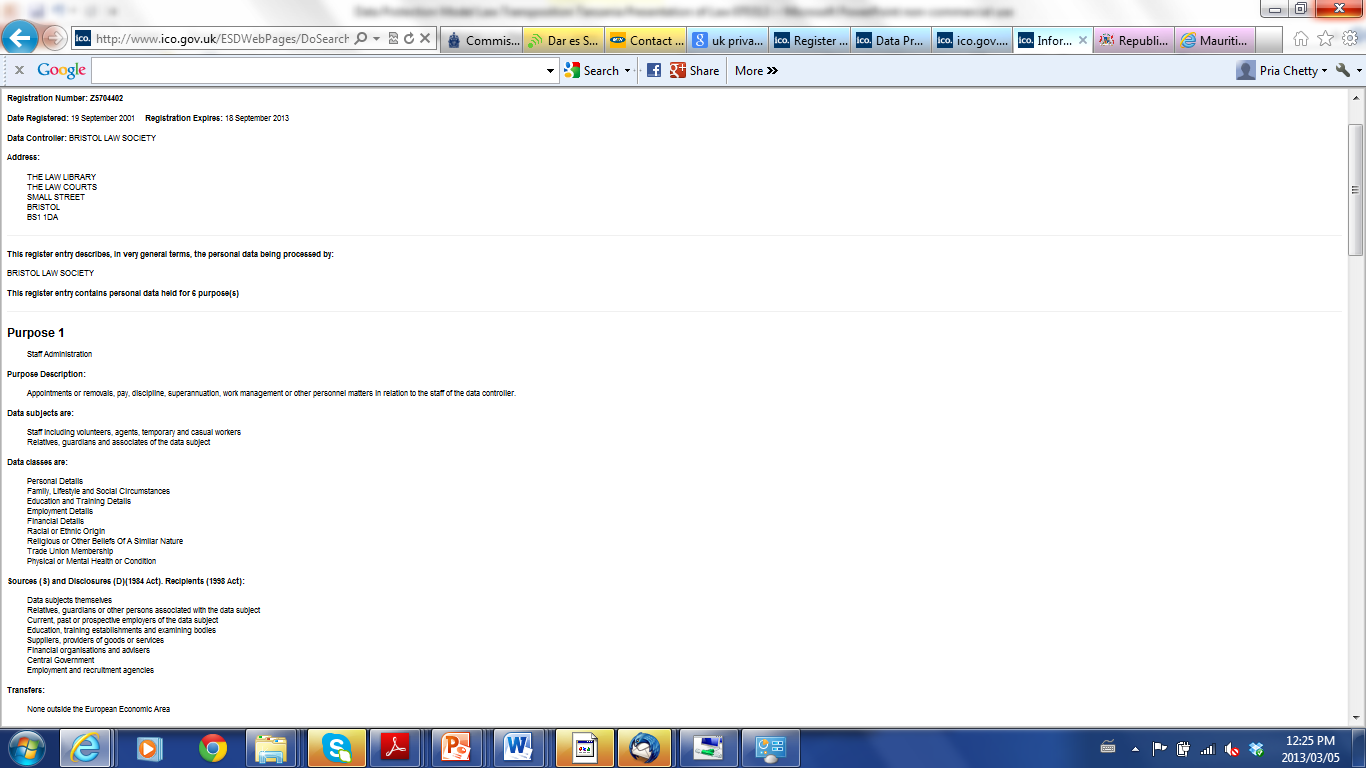 An example of notification by a controller to the Commission (Authority) of information collected and how it is processed.  

= Principle of Transparency
Image Source: Office of UK Privacy Commissioner Website
Principles: TransparencySecurity Safeguards
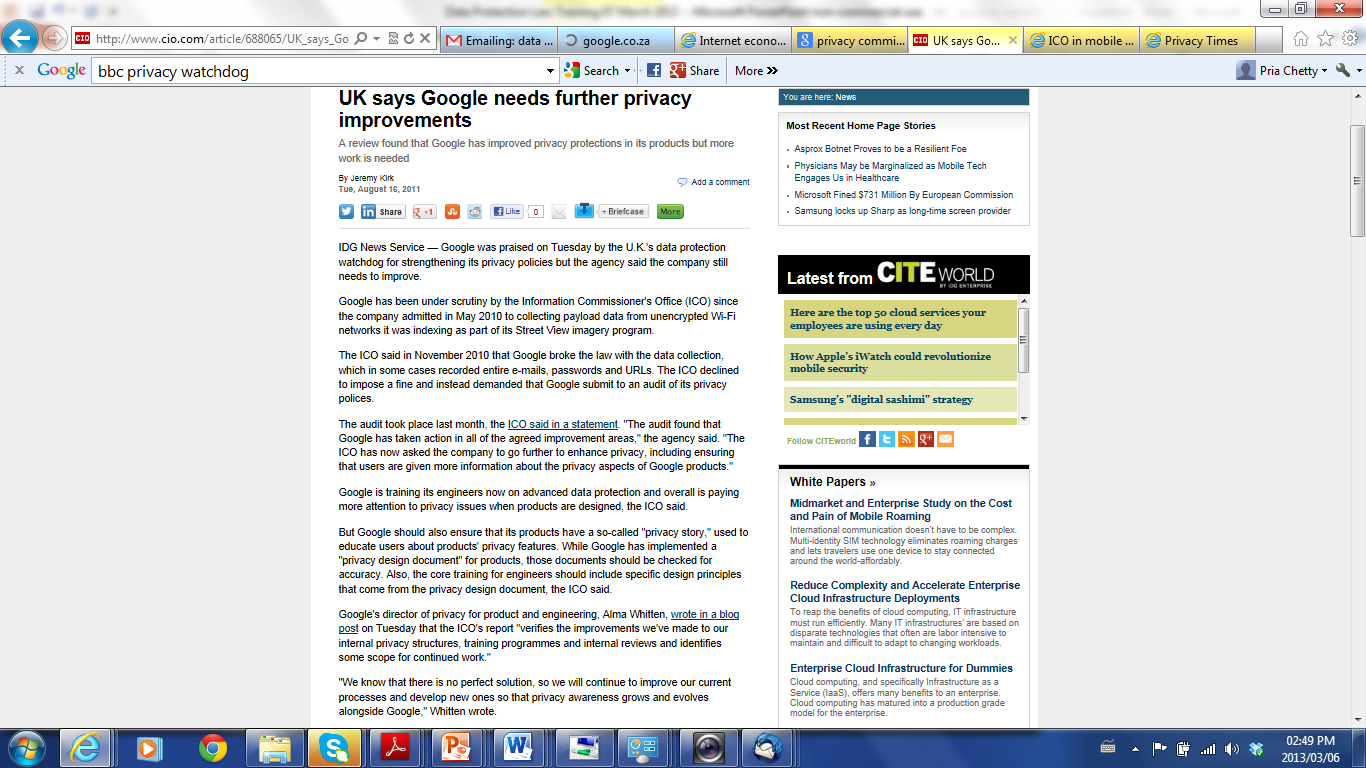 Source:
www.cio.com
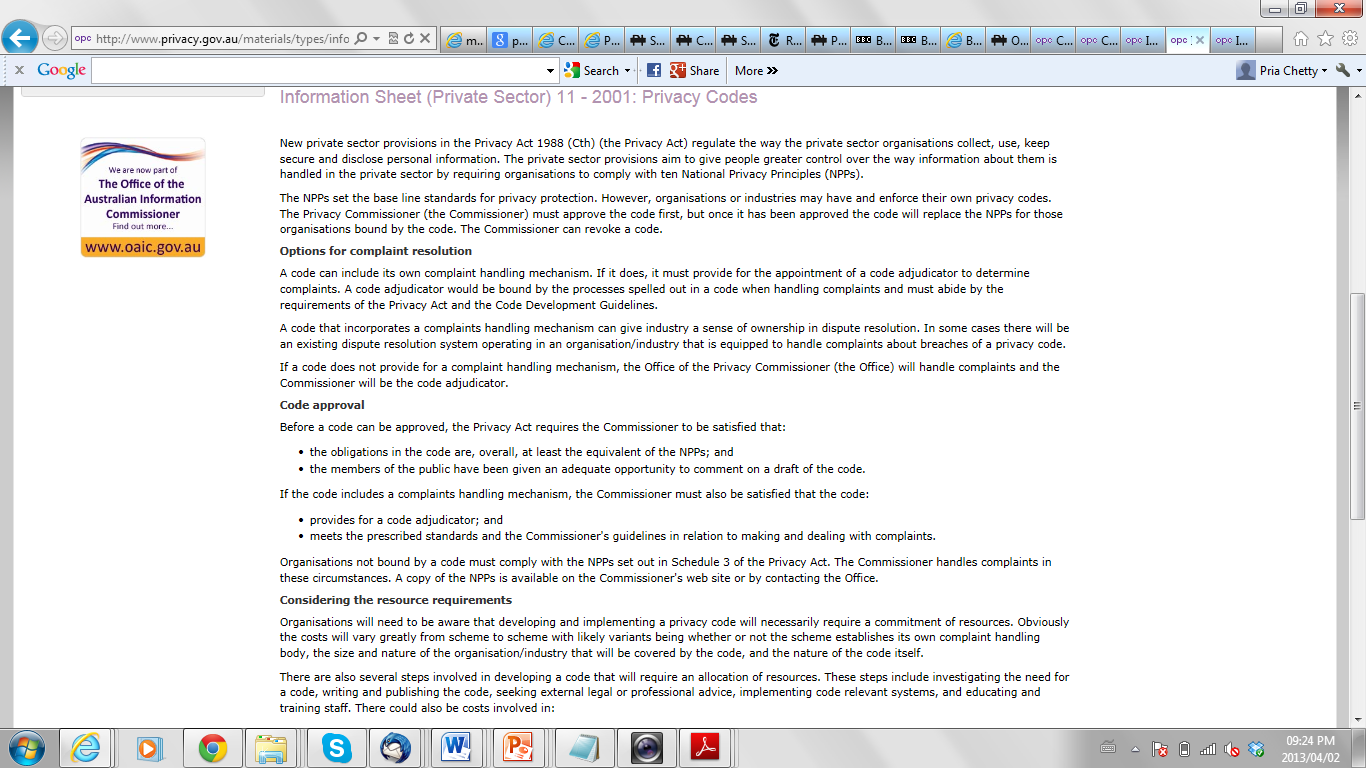 ËXAMPLE OF CODES OF CONDUCT BEING DEVELOPED BY INDUSTRIES, 

IN Zambia INDUSTRIES CAN DEVELOP CODES ON HOW PERSONAL INFORMATION WILL BE TREATED
Organisations and industries develop codes of conduct

Complaint Resolution
Adjudicator

Obligations at least equal to principles

Members of public have an opportunity to comment

Resources
Implementation
Policies
Contracts
Privacy Policy (internal)
Privacy Policy (external)
Information Security Policy
Monitoring Policy
Records Management Policy
Consent
Third Parties
Data Processors
Data Controller’s Representative
Employees/ Contractors
Assessments
Technical 
Compliance Assessments
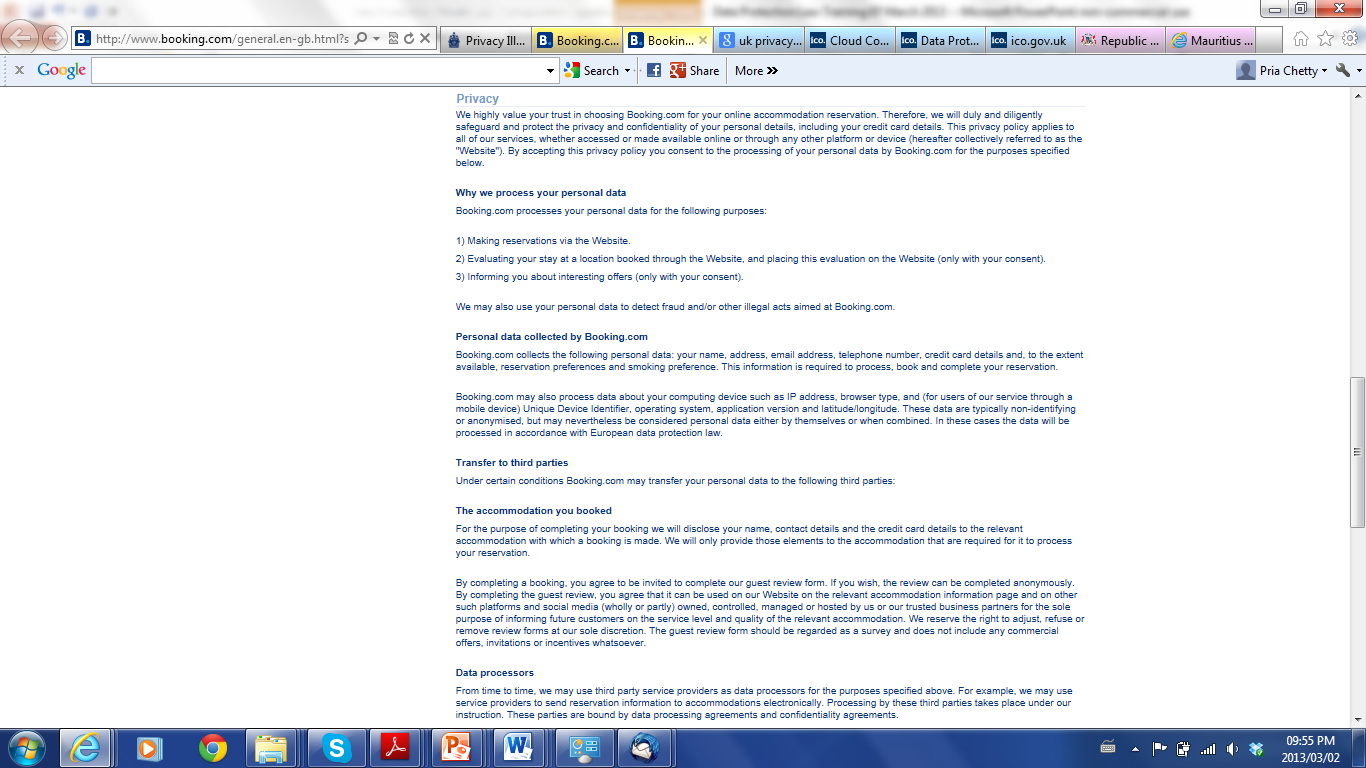 Example of Privacy Policy of Booking.com
www.booking.com
Last update: July 2012
TRANSBORDER FLOW OF PERSONAL INFORMATION
Transborder Flow
"transborder data flow" term that arose in the 1980s following concerns in the EU regarding the value of information and the exchange of information across countries
between business units of one company, data processing services or purposes ancillary to the commercial engagement.  
Includes transfer of human resources, financial records customer information: marketing and travel, and for public sector agencies (law enforcement, border controls and tax agencies).  
In Zambiaan Bill, restrictions are placed on personal information sent outside Zambia
Reference:TRANSBORDER DATA FLOW: EU DIRECTIVE  AND IMPLICATIONS FOR INTERNATIONAL BUSINESS
Elizabeth Longworth, New Zealand
Application
An adequate level of assurance is needed as to how information will be treated
Countries  - adequate level of protection – determined by assessment of e.g. the laws and policies of country
Where country does not have adequate laws: 
Data Subject Consent
Transfer is necessary ….(for specific legitimate reasons)
Other Authorisation 
Contracts can be used to place obligations on foreign recipient
Article 26(2) of the EU Directive: Three conditions in order to guarantee a minimum level of protection: the purpose limitation principle, restrictions on onward transfers and the data importers' undertaking of providing the data subjects with the rights of access, rectification, deletion and objection
Reference:TRANSBORDER DATA FLOW: EU DIRECTIVE  AND IMPLICATIONS FOR INTERNATIONAL BUSINESS
Elizabeth Longworth, New Zealand
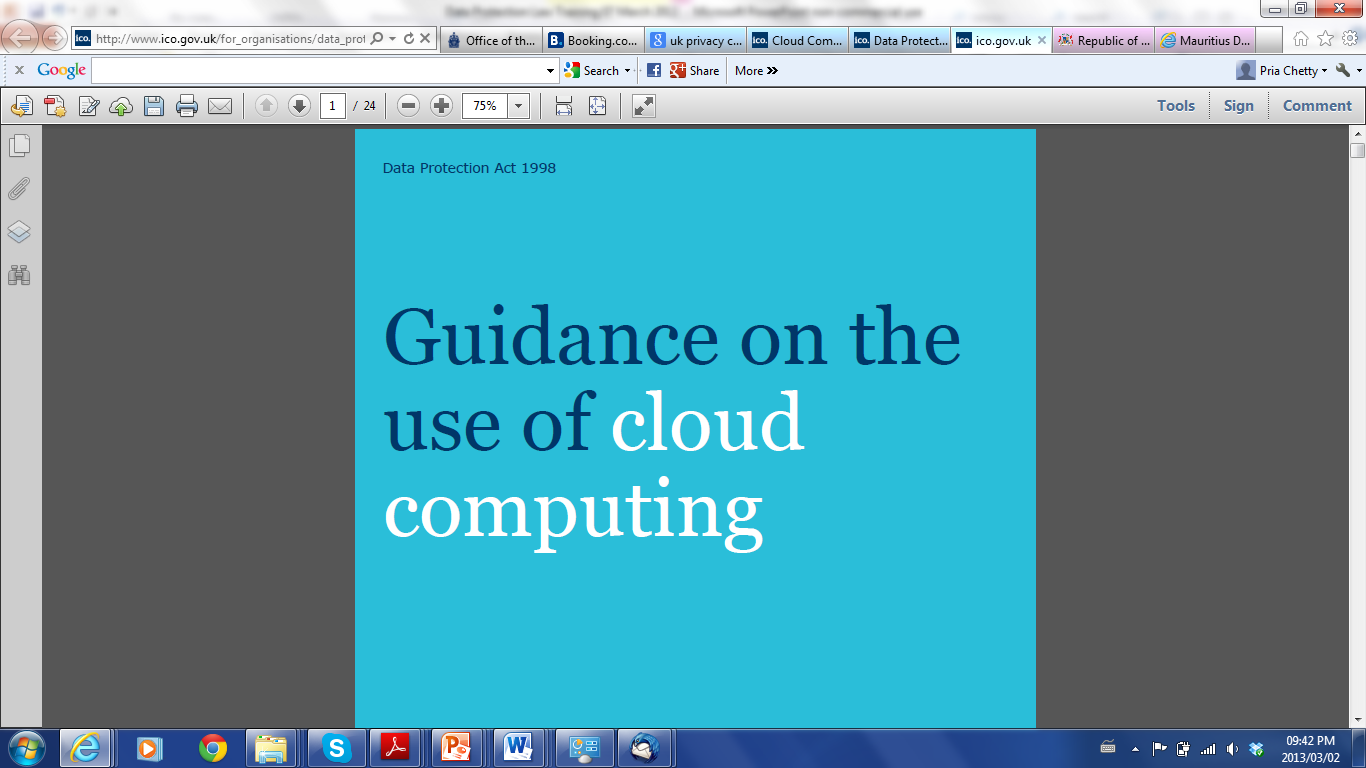 Cloud computing is an example of transborder flow of personal information as information is hosted at a foreign destination

Consult Guide Issued by the UK Information Commissioner

http://www.ico.gov.uk/
[Speaker Notes: Cloud compu]
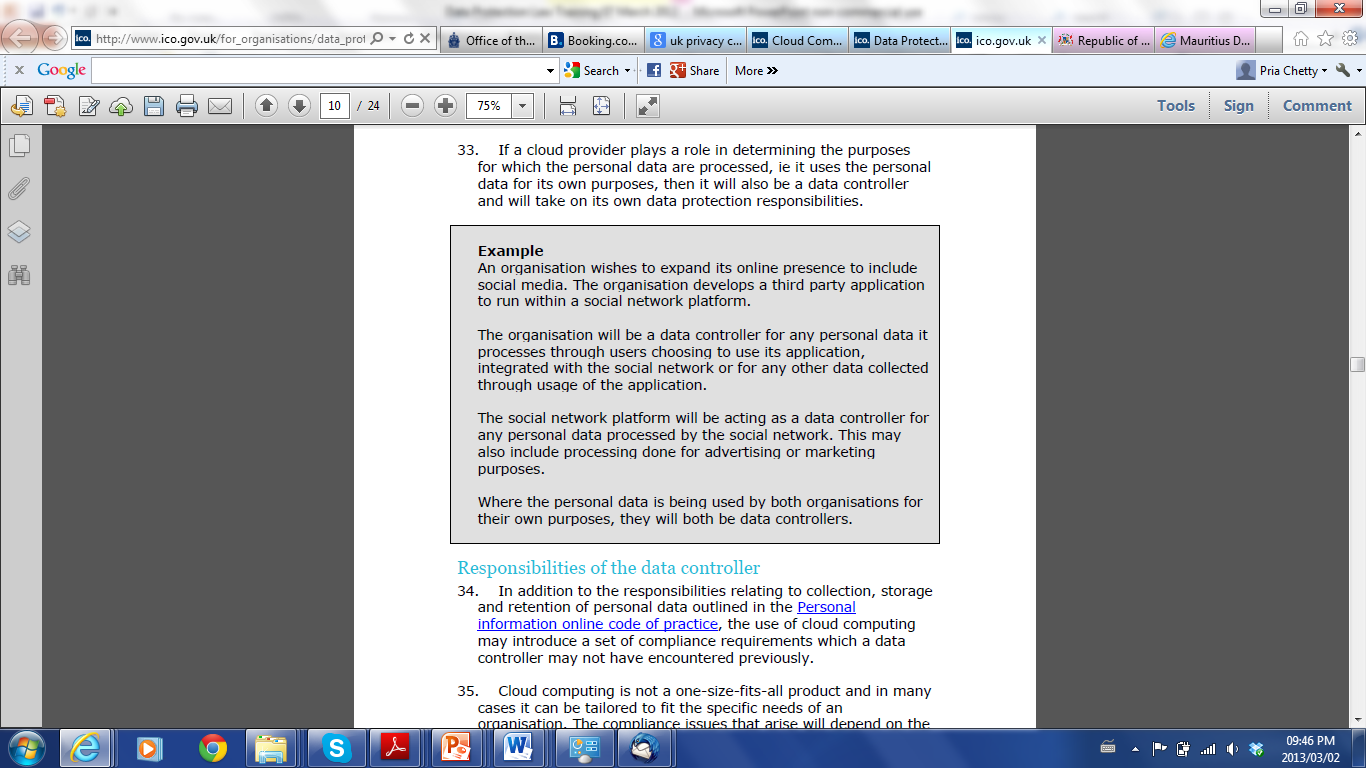 N.B. With transborder flow, data protection responsibilities still reside with the data controller.
Source: Guidance on the use of Cloud Computing, issued by the UK Information Commissioner

http://www.ico.gov.uk/
In closing: TRENDS/ CHALLENGES
Worldwide, approximately 1.1 million identities were exposed per breach, mainly owing to the large number of identities breached through hacking attacks. More than 232.4 million identities were exposed overall during 2011. Deliberate breaches mainly targeted customer-related information, primarily because it can be used for fraud.
Internet Security Threat Report Volume 17, Symantec, April 2012
Drone Surveillance
Re-identification
Facial Recognition
Behavioural Advertising
Location Data
Thank You
Questions?


Pria Chetty 
International Legal Expert on Data Protection
(e) pria.chetty@gmail.com
(t) +27 (0) 83 384 4543
Image Credits
Slide 22
photo credit: <a href="http://www.flickr.com/photos/lhirlimann/6161838643/">Ludovic Hirlimann</a> via <a href="http://photopin.com">photopin</a> <a href="http://creativecommons.org/licenses/by-sa/2.0/">cc</a>